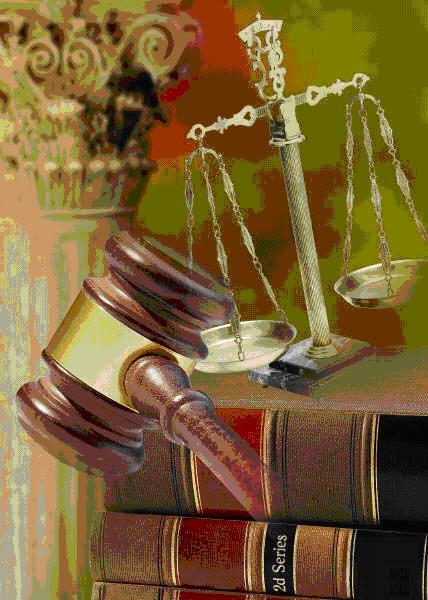 Правоохранительные органы. Судебная система.
Изучить и законспектировать лекцию
Составить план и вопросы
Срок сдачи  - до 27.03.2020. (после работы будут оцениваться на балл ниже)
Правонарушения
Преступления

против жизни и здоровья человека;
против чести и достоинства человека;
против собственности;
-  против прав и свобод граждан
Проступки

мелкое хулиганство;
нарушение различных правил общественного порядка;
вред чужому имуществу;
-  нарушение дисциплины по месту работы или учёбы.
Какие органы называются правоохранительными?
Правоохранительные органы – это органы, основной целью деятельности которых  является защита прав и свобод граждан, прав и законных интересов юридических лиц (организаций, предприятий).
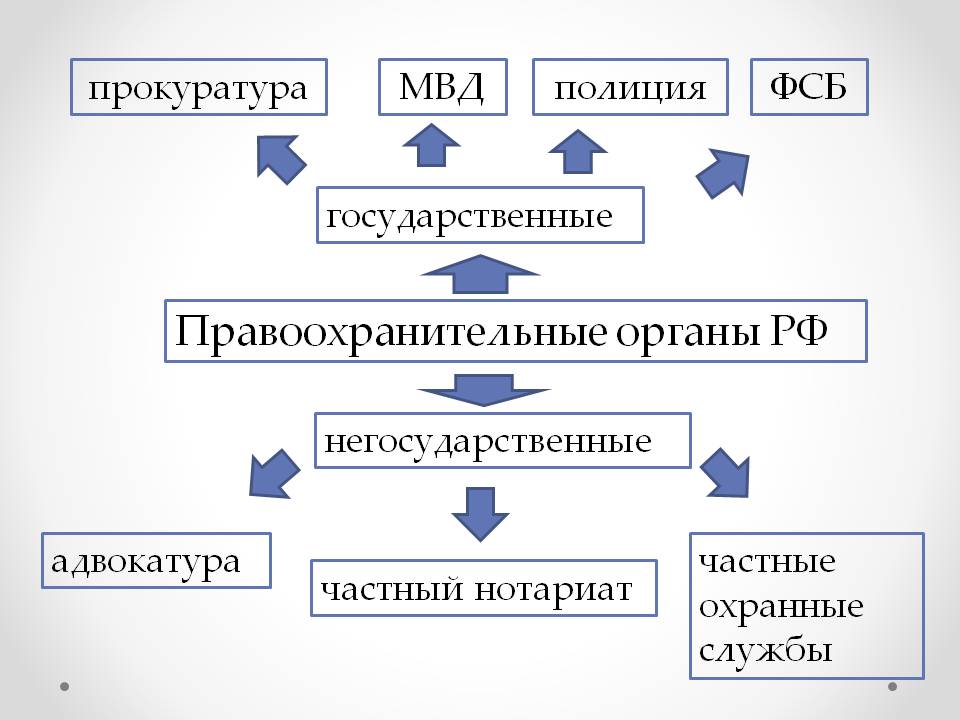 Правоохранительные органы
 Российской Федерации
Прокуратура
Таможня
Федеральная служба 
безопасности
Суды
Органы внутренних дел 
(полиция)
Прокуратура
Надзирает за соблюдением законов

Представляет интересы государства в судебном процессе
Направления  деятельности
осуществление надзора за исполнением законов на территории государства
 участие в рассмотрении дел судами и опротестование  их  решений, противоречащих  закону,
координация  деятельности правоохранительных органов по борьбе с преступностью.
Система прокуратуры РФ
Генеральная  прокуратура РФ
Прокуратура субъектов РФ (военные и иные специализированные  прокуратуры) – прокуроры назначаются и освобождаются Генеральным  прокурором РФ
Прокуратуры  городов и районов

Срок полномочия всех прокуроров 5 лет
[Speaker Notes: Все подлежат аттестации, на должность военного прокурора – офицеры, имеющие юридическое  образование]
Таможня.
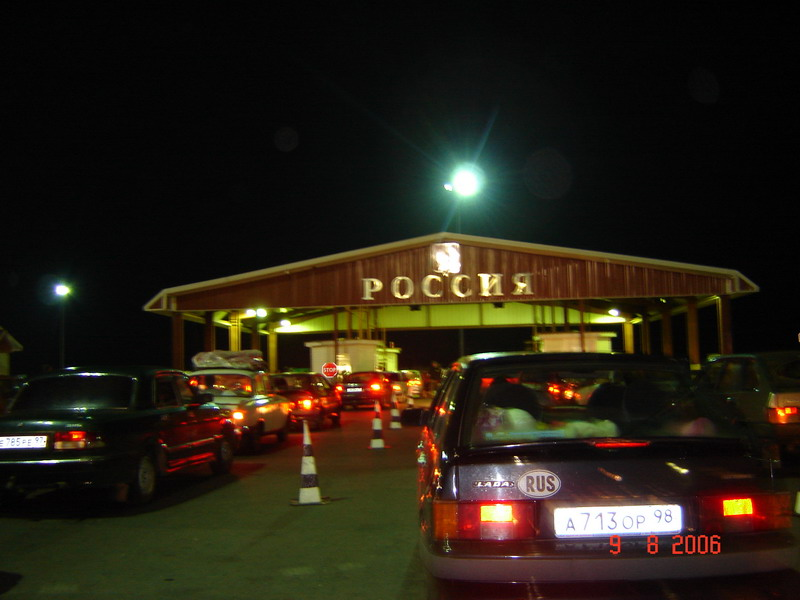 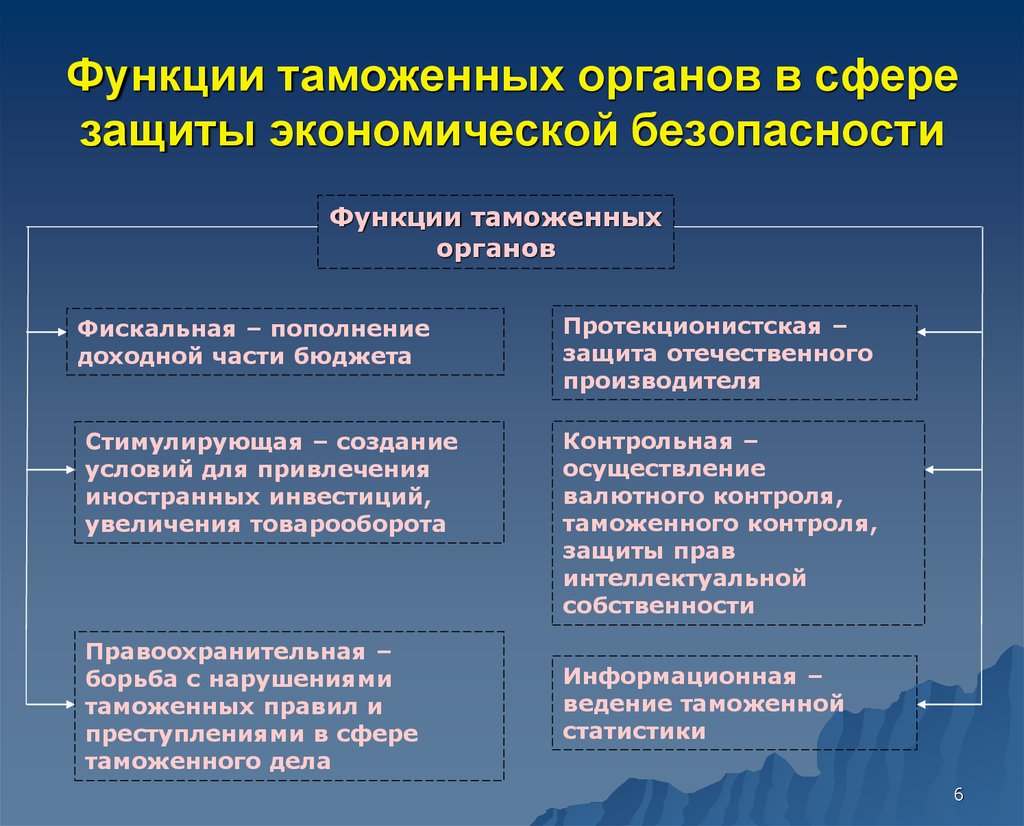 Федеральная служба безопасности (ФСБ)
Борется с терроризмом, шпионажем и другими преступлениями против
    государства
Федеральная  служба  безопасности РФ (ФСБ)
….выявляет и предупреждает различные  преступления против безопасности  страны, пресекает разведывательную деятельность иностранных государств, защищает государственную тайну.
Контрразведка
Борьба с терроризмом
Борьба с преступностью
Разведка
Пограничная  деятельность
Обеспечение информационной  безопасности
[Speaker Notes: деятельность]
Суды.    Осуществляют правосудие и      обеспечивают законность в обществе.
Система судов в РФ
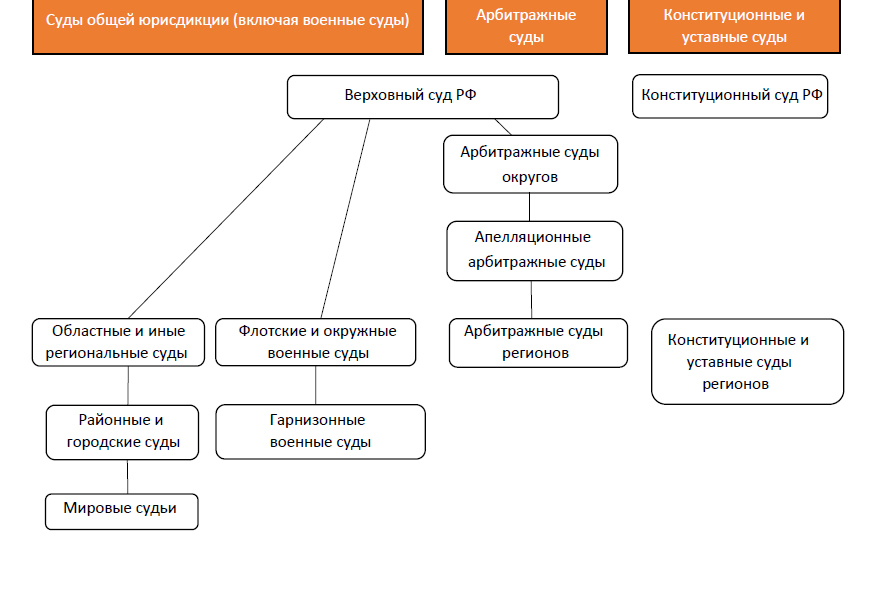 См. функции судов в Конституции РФ
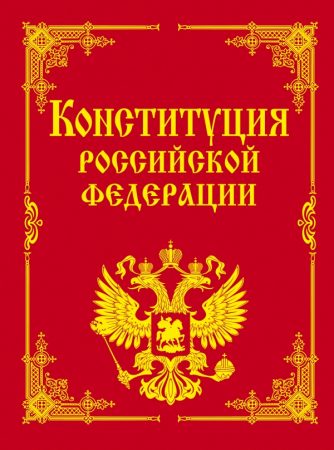 Фемида – символ правосудия
повязка на глазах – символ беспристрастия;

весы – символ меры и справедливости; 

меч – символ возмездия.
Презумпция невиновности:
«…обвиняемый считается невиновным до 
    тех пор, пока 
                  его вина 
   не будет доказана в установленном законом 
                порядке».
Судьи
Согласно российским законам судьей может быть только человек, имеющий юридическое образование, не моложе 25 лет. Он должен быть честным, смелым, принципиальным, с твёрдым характером и развитым чувством справедливости. Но даже тому, кто соответствует перечисленным качествам, не удастся стать судьёй, если он совершил «порочащие его поступки».
Конституция о судьях
Ст. 120 Конст. РФ гласит: «Судьи независимы и подчиняются только
Конституции РФ и  закону».
Это означает, что при рассмотрении конкретного дела никто и ничто не может заставить судью принять решение, которое противоречит закону и принципам справедливости. Вмешательство в деятельность суда, даже с добрыми намерениями ведет к нарушению законности.
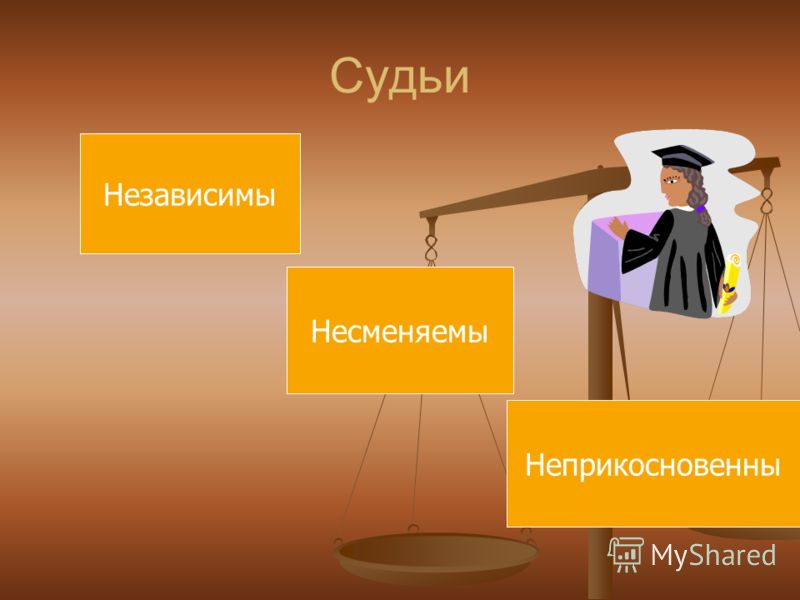 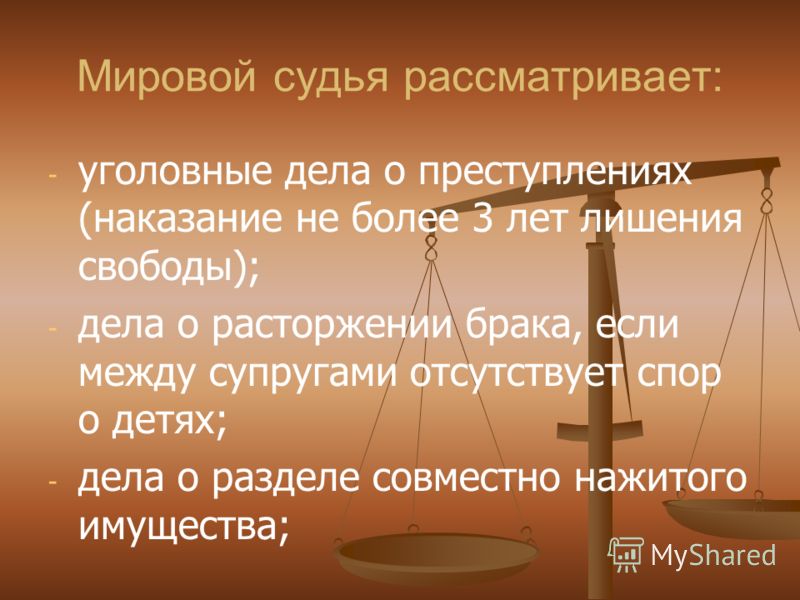 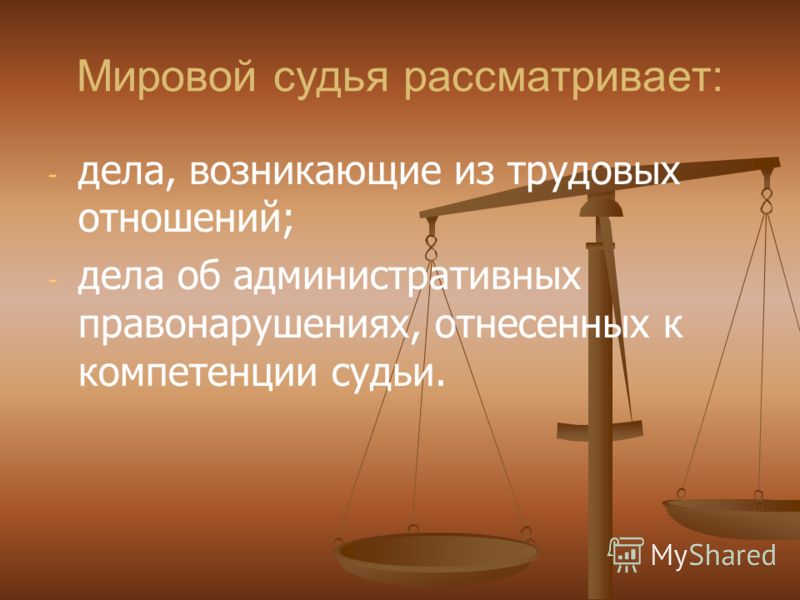 Суд присяжных
Суд присяжных состоит из профессионального судьи и 12 представителей народа, которых называют присяжными заседателями.
Суды присяжных рассматривают уголовные дела по тяжким и особо тяжким преступлениям. Выносят вердикт «виновен», « не виновен», «виновен, но заслуживает смягчения наказания». И только после этого судья определяет меру наказания. Особенность суда присяжных состоит в том, что решение по делу присяжные выносят, опираясь прежде всего на здравый смысл и жизненный опыт.
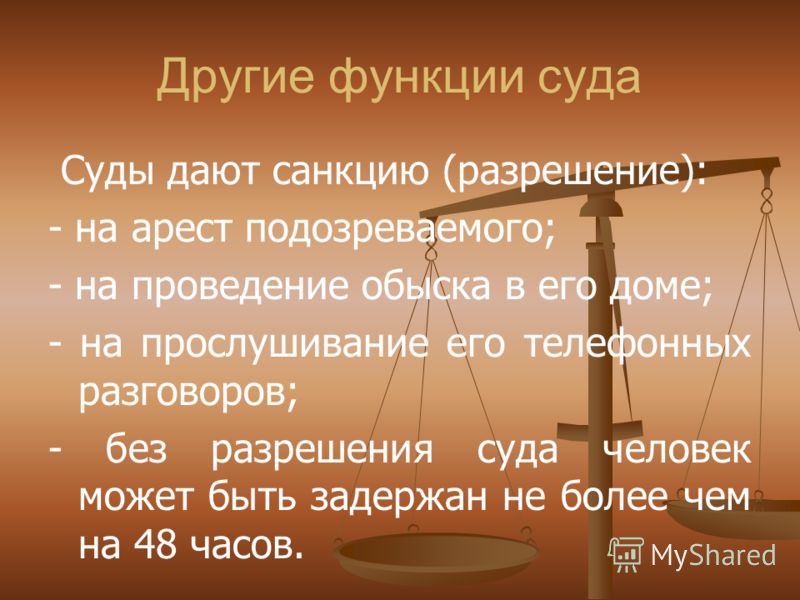 Органы внутренних дел                      (полиция)
Следят за
    общественным порядком

Борются с 
   право-
   нарушениями
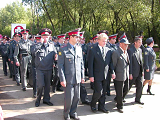 с 1917 милицияс 2011 полиция
… объединение государственных органов  исполнительной власти, предназначенных для защиты жизни, здоровья, прав и свобод гражданина и человека, для противодействия 
преступности, охраны общественного
порядка и собственности, для обеспе-
чения общественной безопасности.
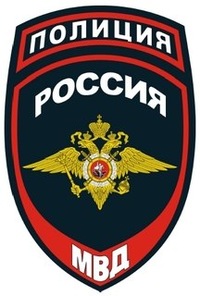 Органы  внутренних  дел
… относятся к исполнительной власти

КОМПЕТЕНЦИИ:
 охрана общественного порядка
 обеспечение личной безопасности граждан
 предупреждение правонарушений
 раскрытие возможных преступлений
полномочия  полиции
Может применять меры государственного принуждения
Обязана дать возможность задержанному реализовать установленное законом право на юридическую помощь
Сообщить по его просьбе о задержании
При необходимости применить меры к оказанию доврачебной помощи
При обращению к гражданину назвать должность, звание, фамилию, предъявить удостоверение
Обязанности полиции
принимать и регистрировать заявления
 прибывать незамедлительно на место происшествия
 пресекать противоправные деяния
 оказывать первую помощь
 обеспечивать безопасность и общественный порядок
 осуществлять розыск  лиц
 и  другое….
Полиция
Криминальная

            
             Задачи:
- предупреждение, пресечение и раскрытие преступлений;
- розыск лиц, скрывающихся от правоохранительных органов.
Общественной  
        безопасности
               
                Задачи:
- обеспечение личной и общественной безопасности;
- охрана общественного порядка.
-  предупреждение и пресечение правонарушений.
Подразделения           криминальной полиции
Уголовный розыск.
Подразделение по борьбе с экономическими преступлениями.
Подразделение по борьбе с незаконным оборотом наркотиков.
Криминалистические лаборатории и др.
Подразделения полиции     общественной  безопасности
Подразделения патрульно-постовой службы
Дежурные части
ГИБДД
Паспортно-визовые службы
Участковые инспектора
Подразделения по делам несовершеннолетних
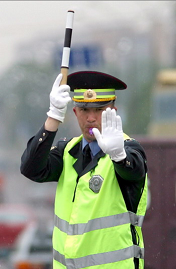 Подразделение по делам                несовершеннолетних
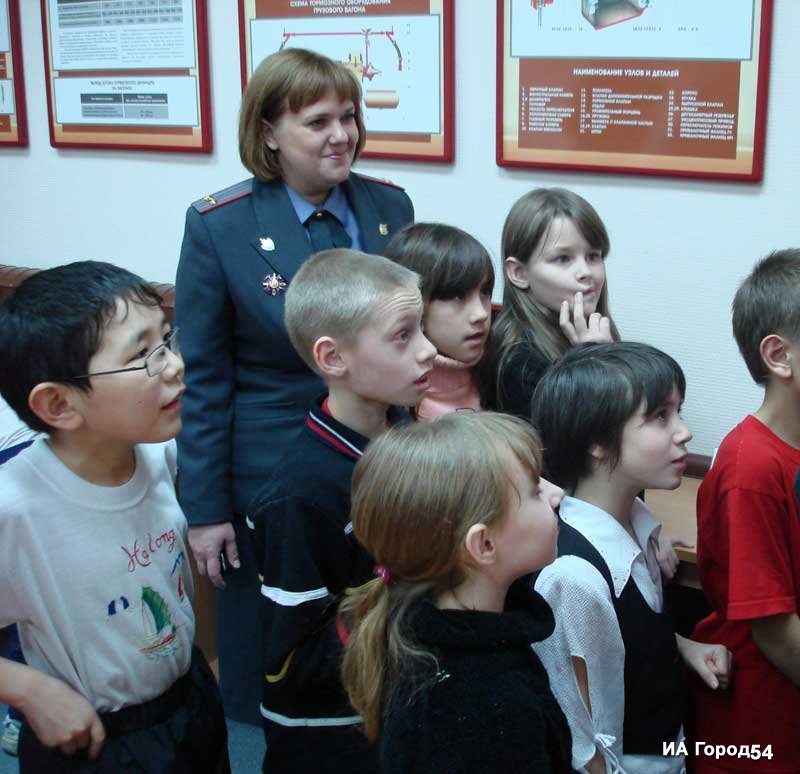 государственный  контроль за деятельностью полиции
Президент  РФ
Палаты Федерального собрания
Правительство РФ
Граждане
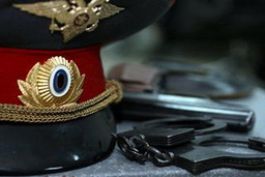 [Speaker Notes: Стр. 193 учебник 10 ч. 2]
вневедомственная  охрана
… создается на договорной  основе для защиты  имущества собственников.
ЗАДАЧИ:
1/ охрана имущества на основе договора
2/ охрана материальных ценностей
3/ организация и испытание средств охранной сигнализации
[Speaker Notes: В состав входят – военизированные и сторожевые подразделения….]
Внутренние  войска
… оказывают содействие и помощь в охране общественного порядка, обеспечивает безопасность  и  правовой  режим чрезвычайного  положения.
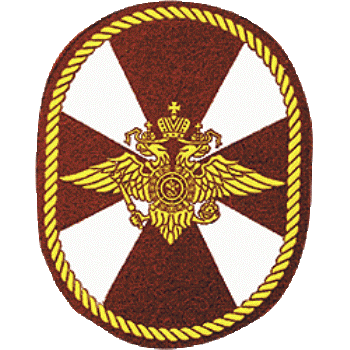 Национальная гвардия
… обеспечение общественного порядка и охрана стратегических гособъектов. 
Общественный порядок войска Нацгвардии будут обеспечивать где это необходимо в первую очередь. Подчиняется Президенту РФ.
 Сфера деятельности: - незаконный оборот наркотиков; - борьба с терроризмом; - контроль за оборотом оружия ….

Помимо МВД, войска которого вошли в Нацгвардию в 2016 году, в нее входят следующие подразделения: СОБР и ОМОН ...
[Speaker Notes: Могут открывать огонь на поражение без предупреждения, применять физическую силы, задерживать человека на 3 суток, проводить осмотр личных вещей и автомобиля граждан]
Следственный  комитет РФ
Расследует наиболее тяжкие  преступления

 заявление могут подать лица не моложе 14 лет
Предусмотрена уголовная ответственность за заведомо ложный донос
[Speaker Notes: - убийство, похищение чел., изнасилование, умышленное уничтожение или повреждение имущества, бандитизм, экологические и должностные  преступления….]
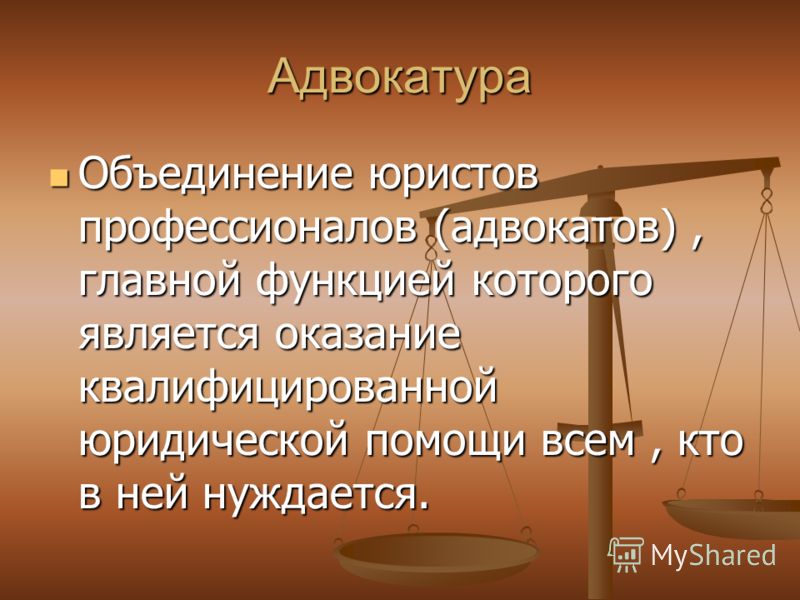 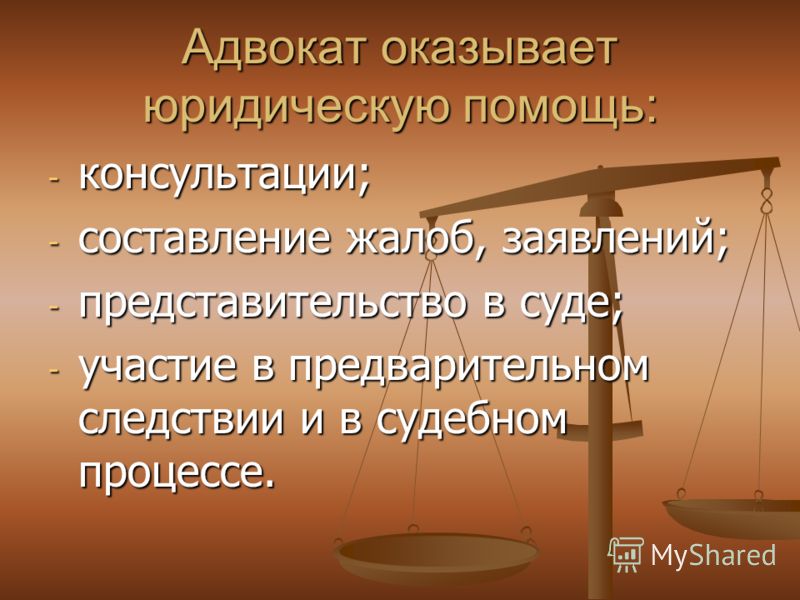 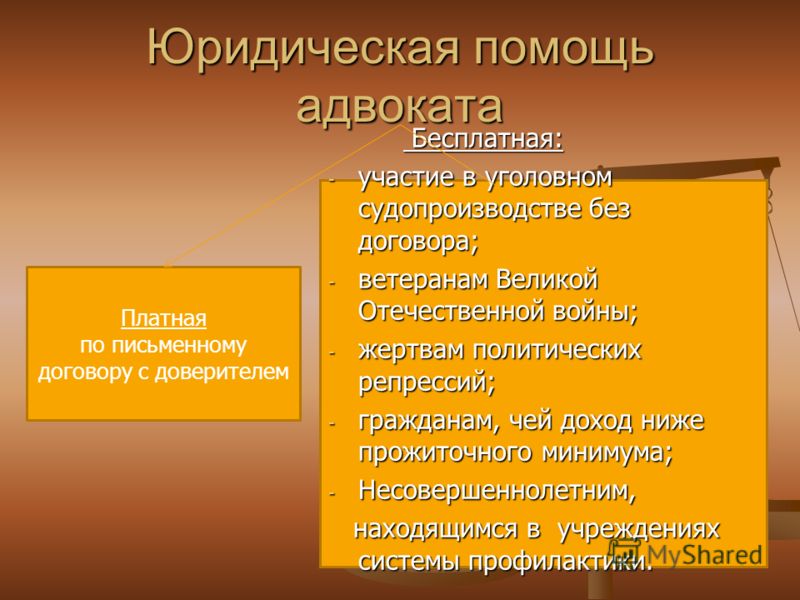 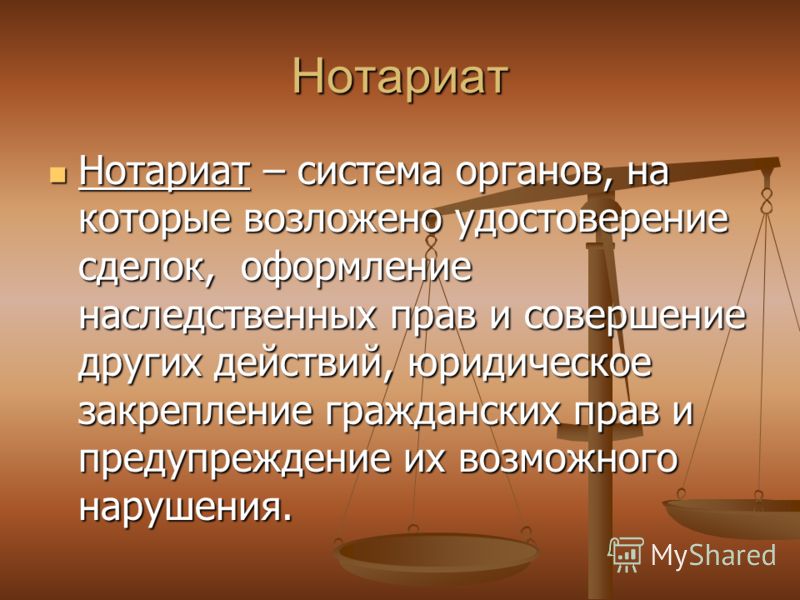 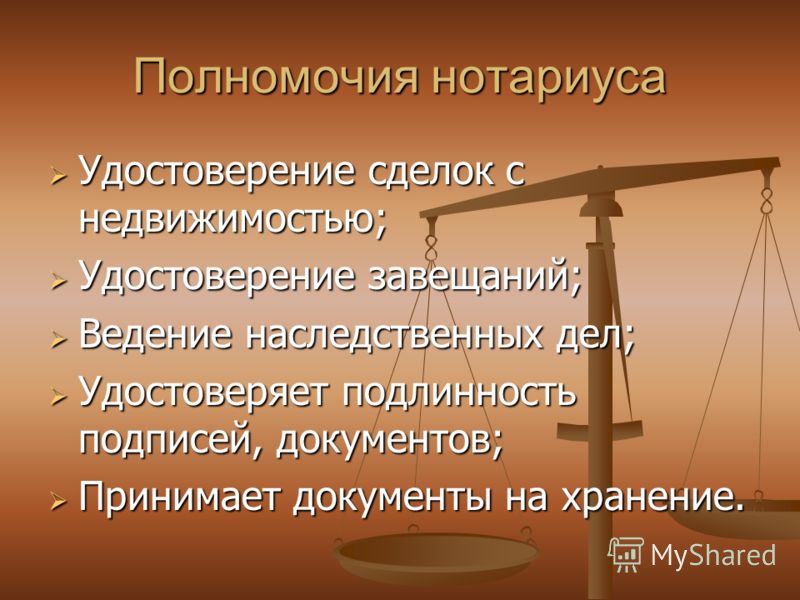 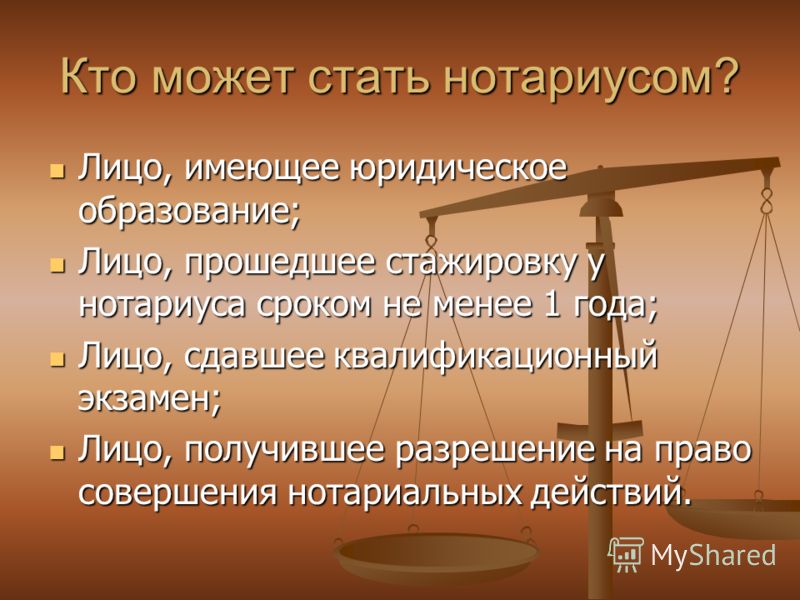